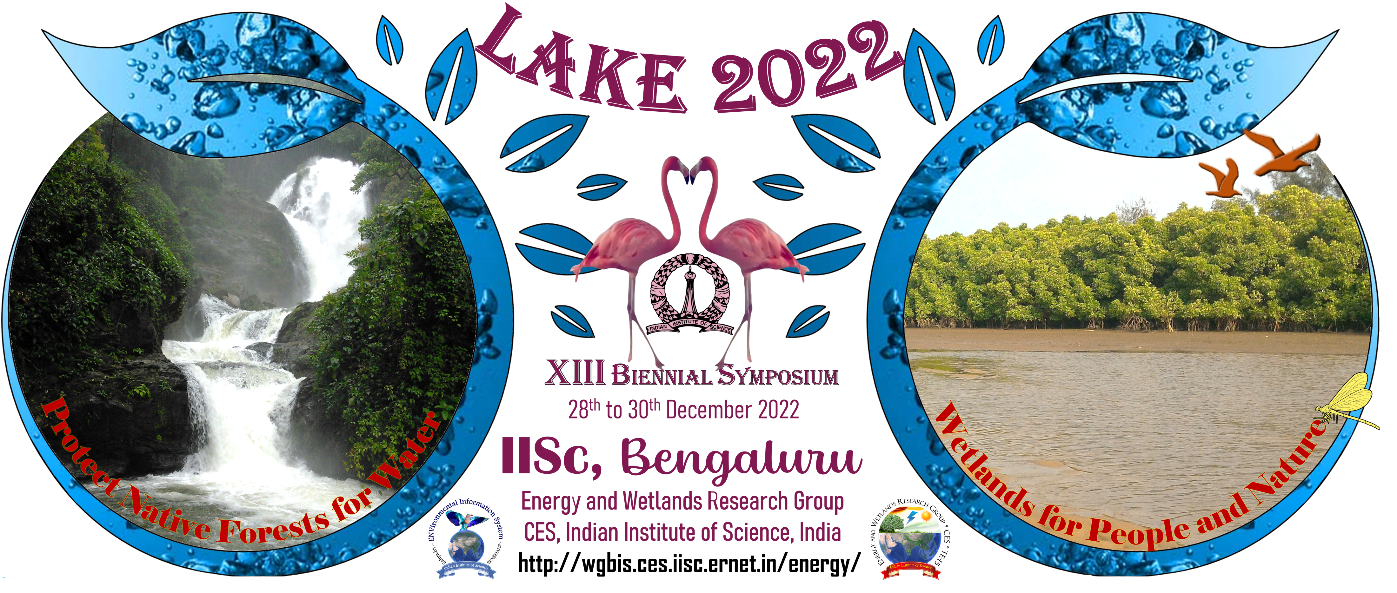 OBSERVATIONAL STUDY OF TOAD METAMORPHOSIS
Study performed by – 
Nandini Singh, Shreya Belawadi , Saanvi Das 
BGS National Public School
Class - 11
Dates of the Observations – 16th September 2022 to 23rd November 2022
INTRODUCTION
This project started with 2 of us taking home tadpoles, (Duttaphrynus melanostictus) from the school garden while it was being drained. 
SPECIAL POINT TO BE NOTED IN OUR STUDY : It is extremely difficult to rear toads right from the tadpole stage as many factors can affect their growth such as - nutrition , temperature (climate of the area where they are being reared) , thyroxine levels (and other hormone levels that can change due to temperature) etc. And in such an atmosphere four tadpoles had grown into toadlets and are still growing.
Why we did this?
      We did it out of interest and for learning purposes, we did not know that this would eventually turn into our project.
HYPOTHESIS
The tadpoles kept indoors would show faster rates of development despite all other conditions (like - feeding schedules, frequency of water changes, amount of food fed ) being the same, because warmer temperatures increase and influence faster development (ideal temperature needed for tadpoles to carry out metamorphosis - 30°C - 35°C).
PROCEDURE
The tadpoles were  collected at the above
 area, with coordinates
 shown on the bottom 
right corner.
We took a temperature record of the water because during the start of December temperatures suddenly dropped and most of the tadpoles kept outside started dying. 

So we assumed that it was because of the temperature difference that they started dying.
CONCLUSION
The tadpoles kept indoors have a faster growth rate than those that were kept outdoors, as the temperature indoors is much warmer and is more suitable for metamorphosis. Even though the ideal temperatures for tadpole development weren’t achieved ( 30°C - 35°C), the tadpoles which were sheltered from harsher outside temperatures and kept in closed environments would have produced comparatively more thyroxine- thereby developing faster. Thus , the tadpoles that were kept indoors developed faster than the latter. Our observational study tells us that for the development of toads, temperatures must be ideal for quick development, they can and will develop despite slightly cooler temperatures, but they will take at least 3-4 months, while at optimal temperatures they will finish metamorphosis in around 3- 4 weeks.
ECOLOGICAL IMPACT OF TEMPERATURE AND TOAD METAMORPHOSIS
Our observations made us realize that ideal temperatures being key for toad metamorphosis and availability of water, being primary concerns for reproduction in toads - as they exhibit external fertilization in water, and the development of tadpoles to adulthood takes place in water, loss of water bodies and pollution of water bodies are major threats to toads (and frogs). 
Climate change for toads and its ecological consequences are numerous.
With rise in average temperatures, the optimal body temperatures for these cold-blooded organisms wouldn’t be met and winter sleep in frogs and toads will be disturbed. 
The change in climate will cause a shift in breeding seasons. Climate change can also have a major effect on amphibians due to their delicate transdermal uptake system and they also tend to be highly dependent on weather patterns for their breeding behavior.
Toads and frogs have permeable skin which makes them vulnerable to changes in environment. They will not breed or live in polluted water and therefore, decline in toads and   frogs around lakes or ponds can signify decline in the water quality and an unhealthy waterbody.
 It can also signify lack of essential microorganisms or algae that they feed on.
Weather that is too hot or too cold promotes hibernation periods in which individuals avoid exposure to harsh conditions. Climate change has caused warmer than average winters, hotter summers and earlier changes in seasons with shortened transitions. 
A study has shown that as temperatures increase globally, the water and environmental temperatures of these species will increase, causing faster ageing and shorter lifespans - threatening ecological balance.
Hydroperiod refers to the timing of water availability. Breeding in toads is dependent on water availability. Many taxa are already experiencing occasional early drying of their habitats, with mass mortality of eggs, tadpoles, and metamorphosing animals.
 With lesser frogs and toads around, insect populations will rise. 
 Higher temperatures will also affect their population even further - the older, more mature males contribute more to reproduction.
ACKNOWLEDGEMENTS
We would like to thank Prof. Sushil Kumar Dutta, for his valuable time and inputs, and also the priceless information he gave us. 
Secondly, we would like to thank our mentors and our school, who gave a platform conceptualizing our ideas. We would also like to thank our parents, especially mothers , who despite showing aversion to our tadpoles, let us rear them. They too eventually grew to love and care for them.
Lastly, we would like to thank IISC for its wonderful Lake Conference, which promotes knowledge of conservation and gives us an opportunity to contribute to helping our environment. 
Thank you!
REFERENCES
Prof. Dr. SUSHIL KUMAR DUTTA 
https://weatherspark.com/m/148998/9/Average-Weather-in-September-at-Kempego wda-International-Airport-India 
https://www.fs.usda.gov/ccrc/topics/amphibians-and-climate-changehttps://www.fs .usda.gov/ccrc/topics/amphibians-and-climate-change 
https://scottishwildlifetrust.org.uk/things-to-do/helping-wildlife-at-home/frogs-toa ds/ 
https://www.esa.org/esablog/2011/02/23/it-takes-more-than-climate-change-to-caus e-amphibian-decline/ 
https://www.cbc.ca/news/science/frogs-aging-climate-1.6268258